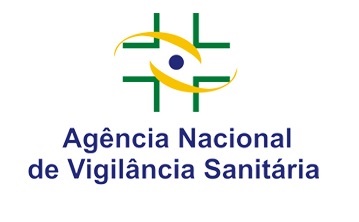 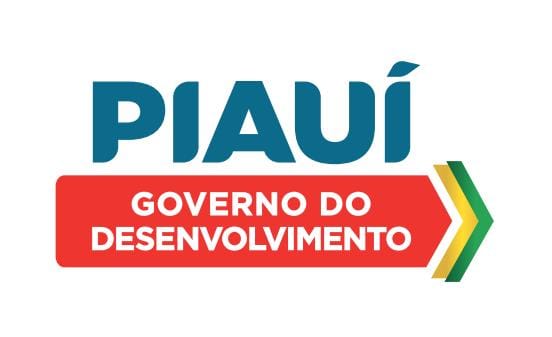 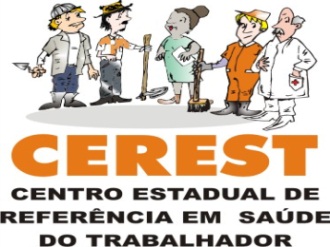 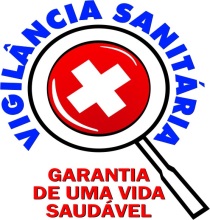 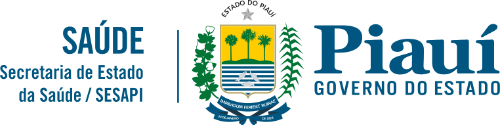 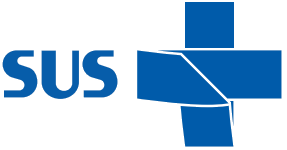 Governo do Estado do Piauí 
Secretaria de Estado da Saúde do Piauí – SESAPI
Superintendência de Atenção Primária à Saúde e Municípios – SUPAT
Diretoria de Vigilância Sanitária do Estado do Piauí - DIVISA
OFICINA DE CAPACITAÇÃO EM CONTROLE, PREVENÇÃO E MONITORAMENTO DE INFECÇÕES RELACIONADAS À ASSISTÊNCIA (IRAS)

Março/2021
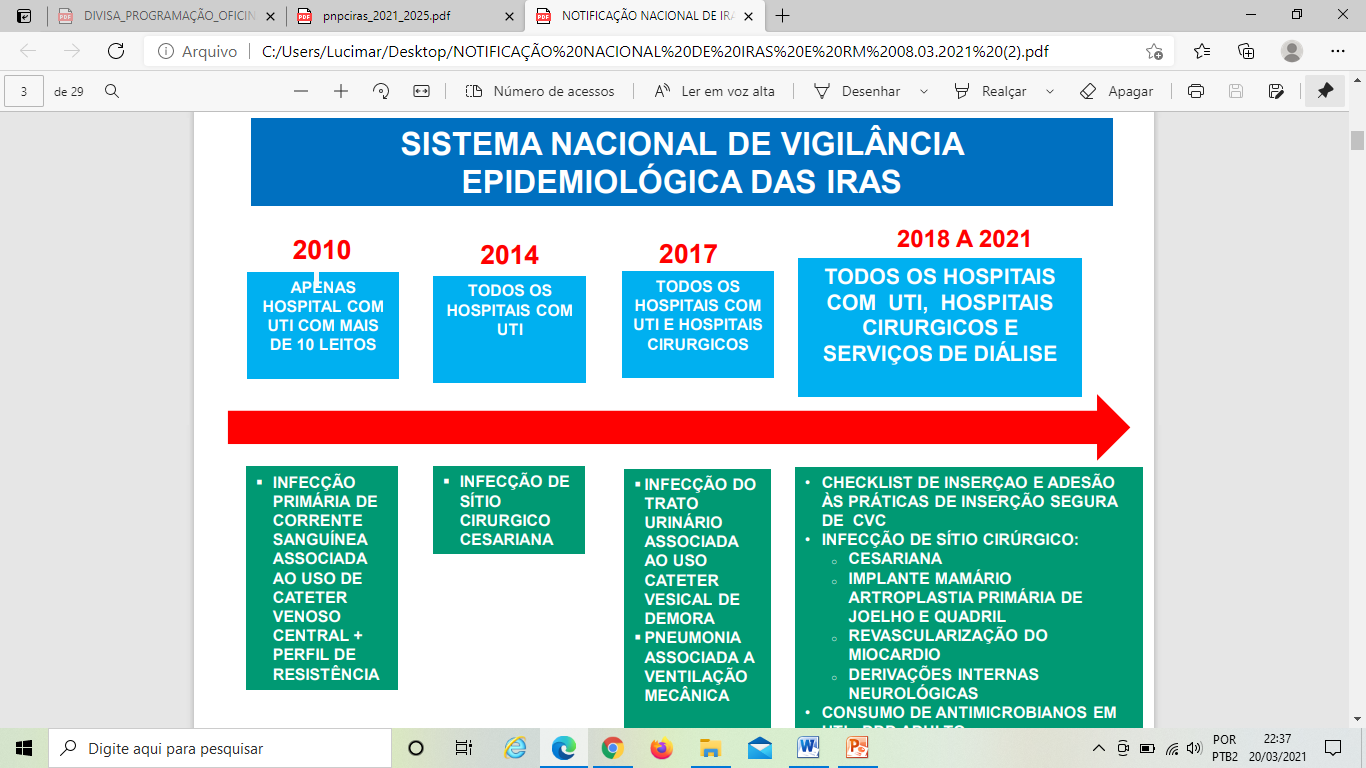 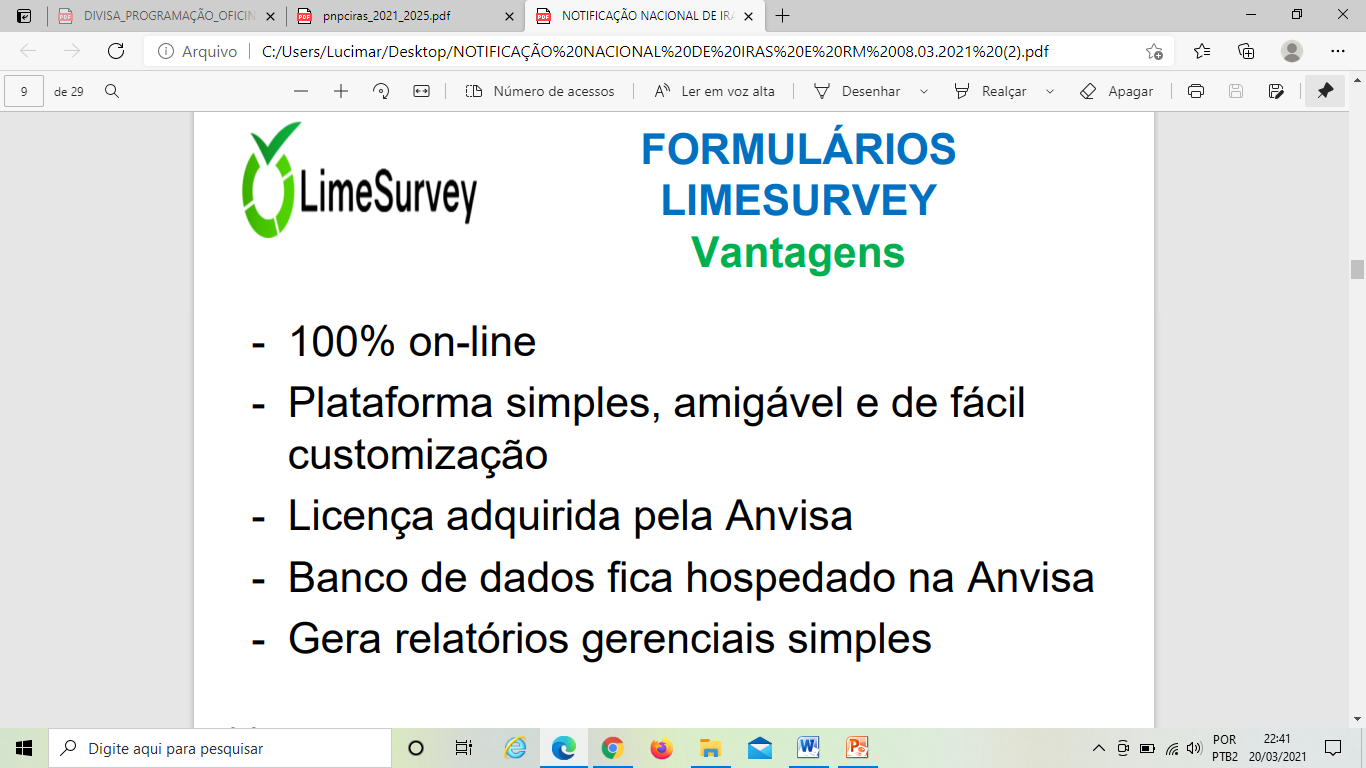 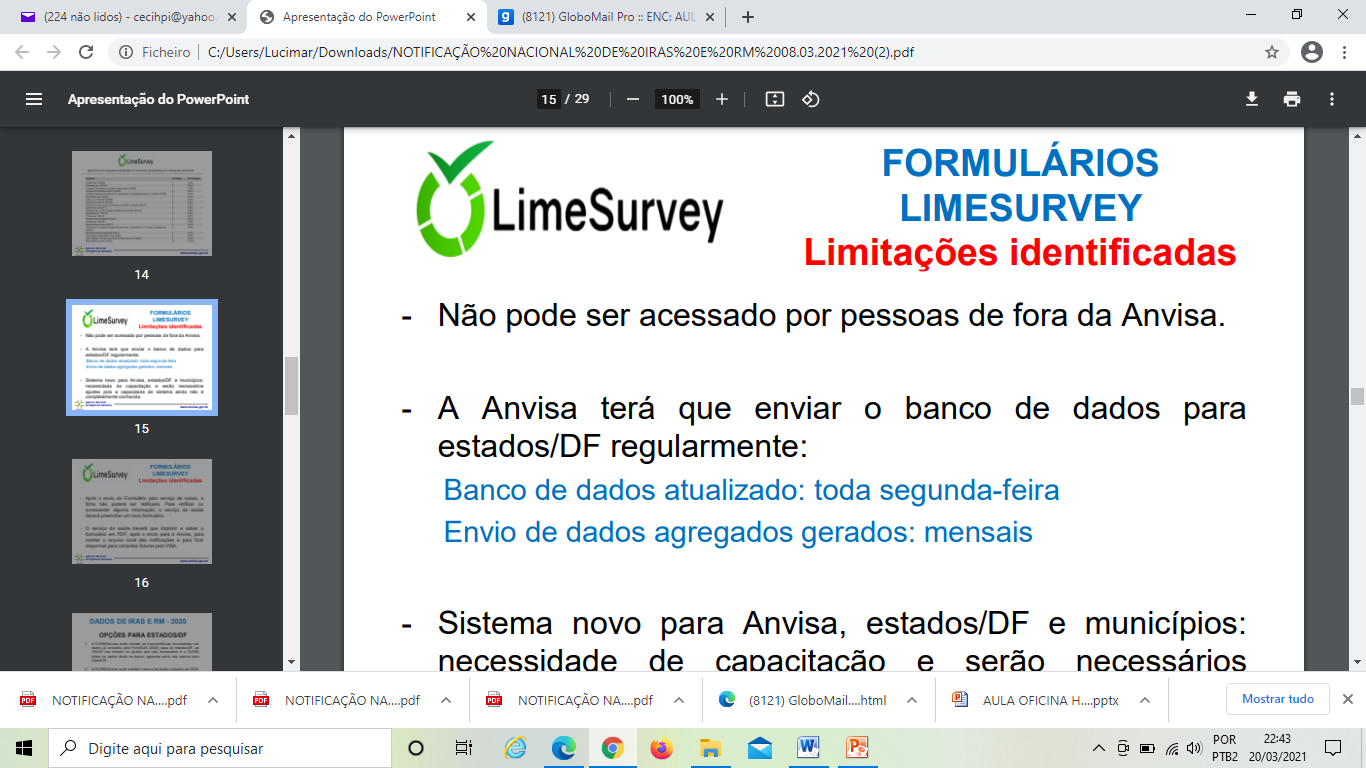 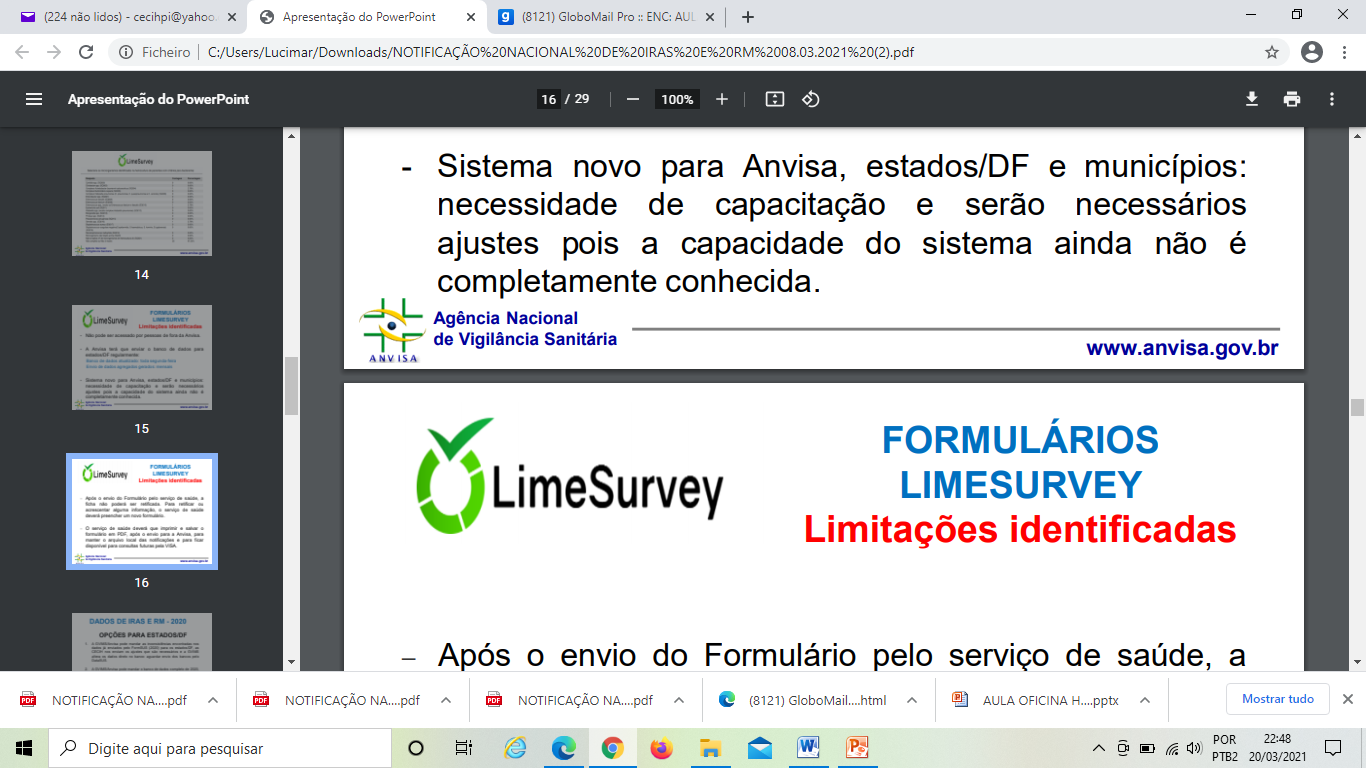 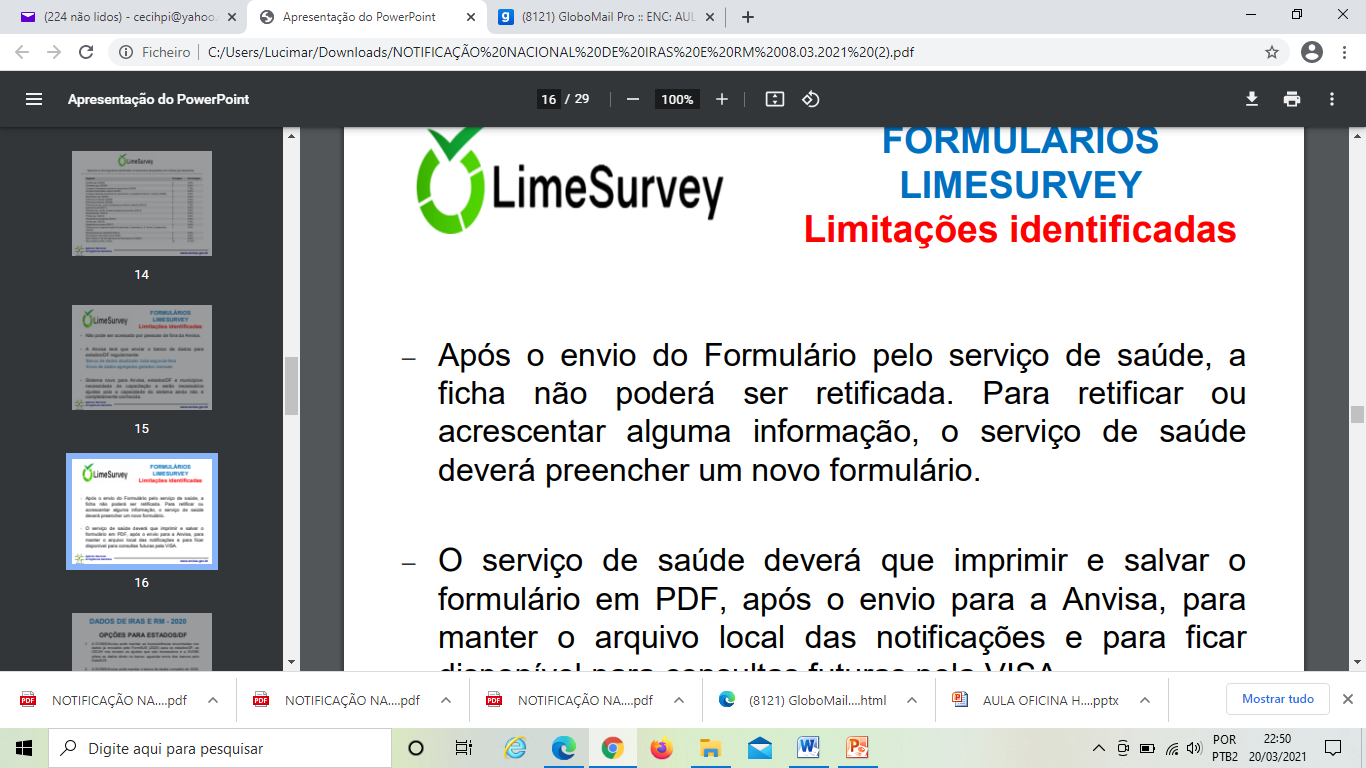 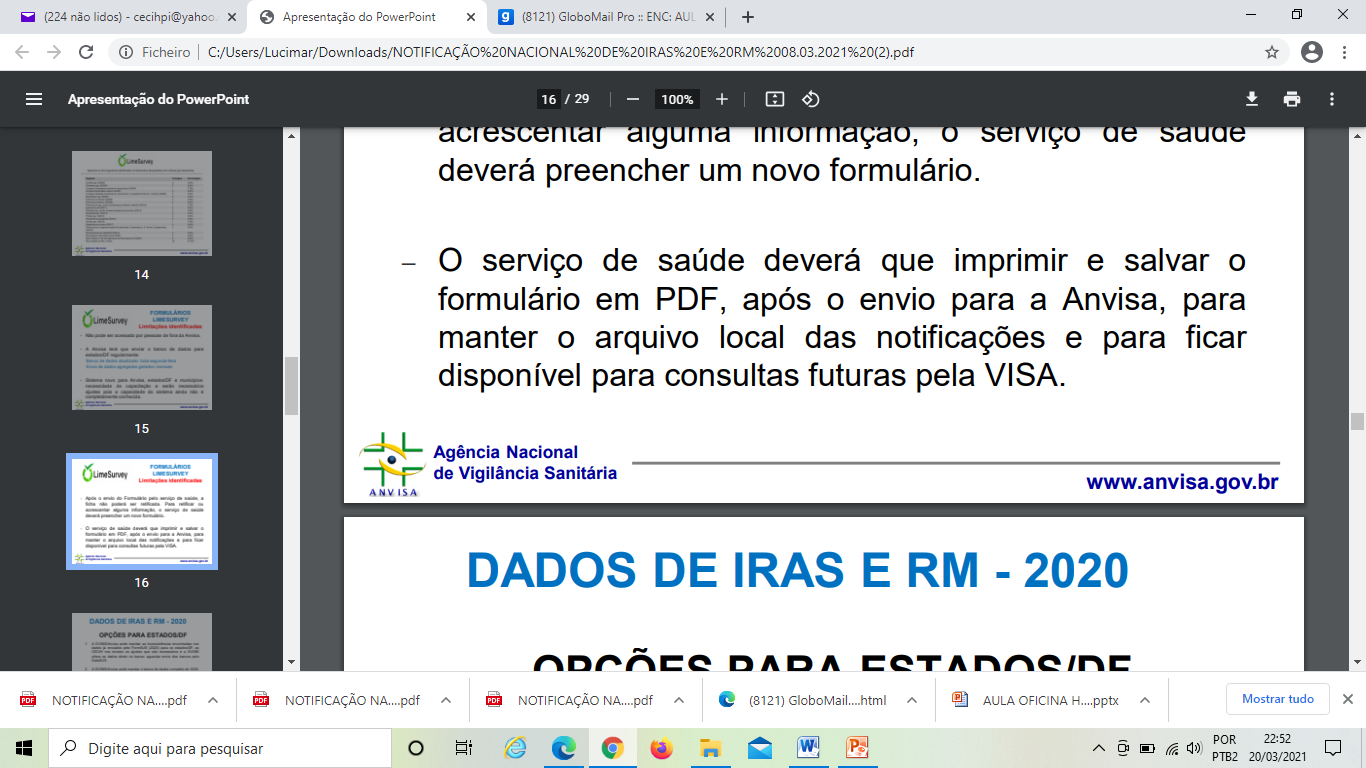 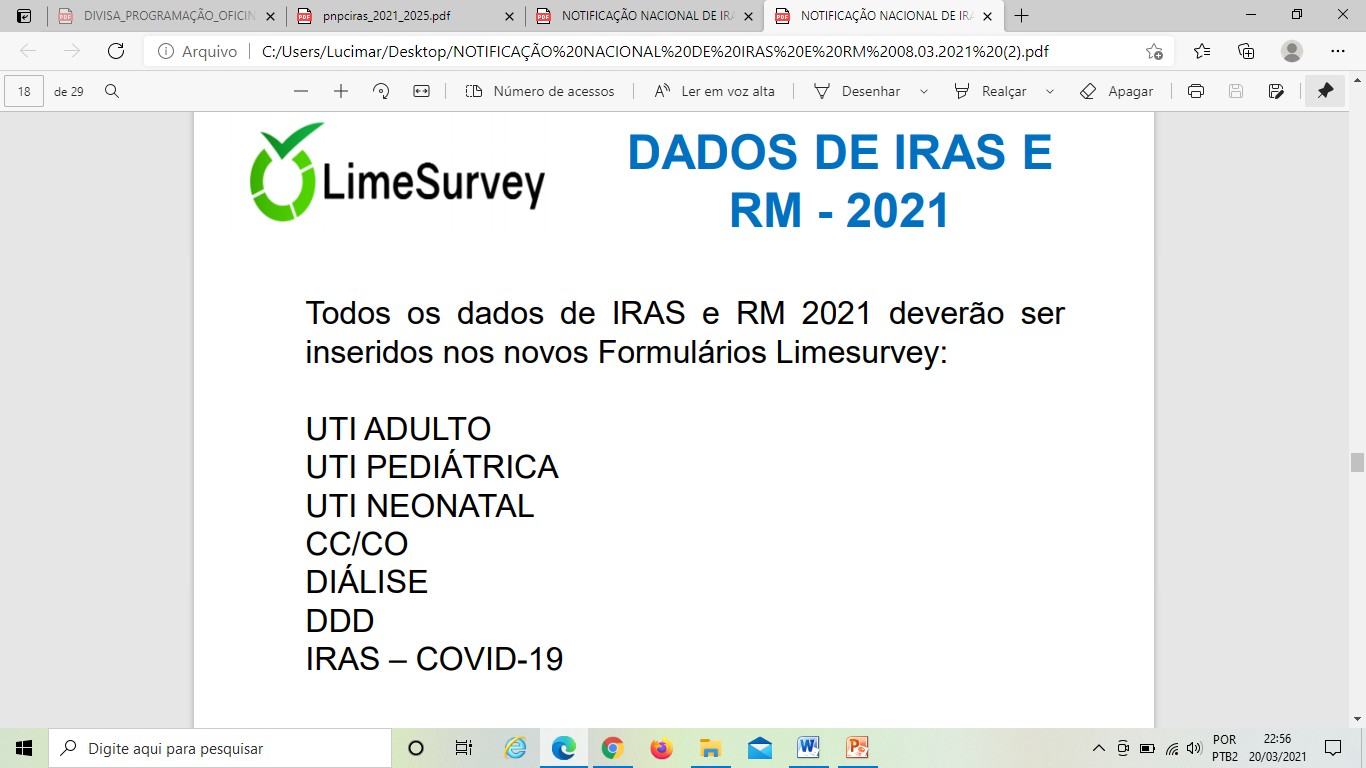 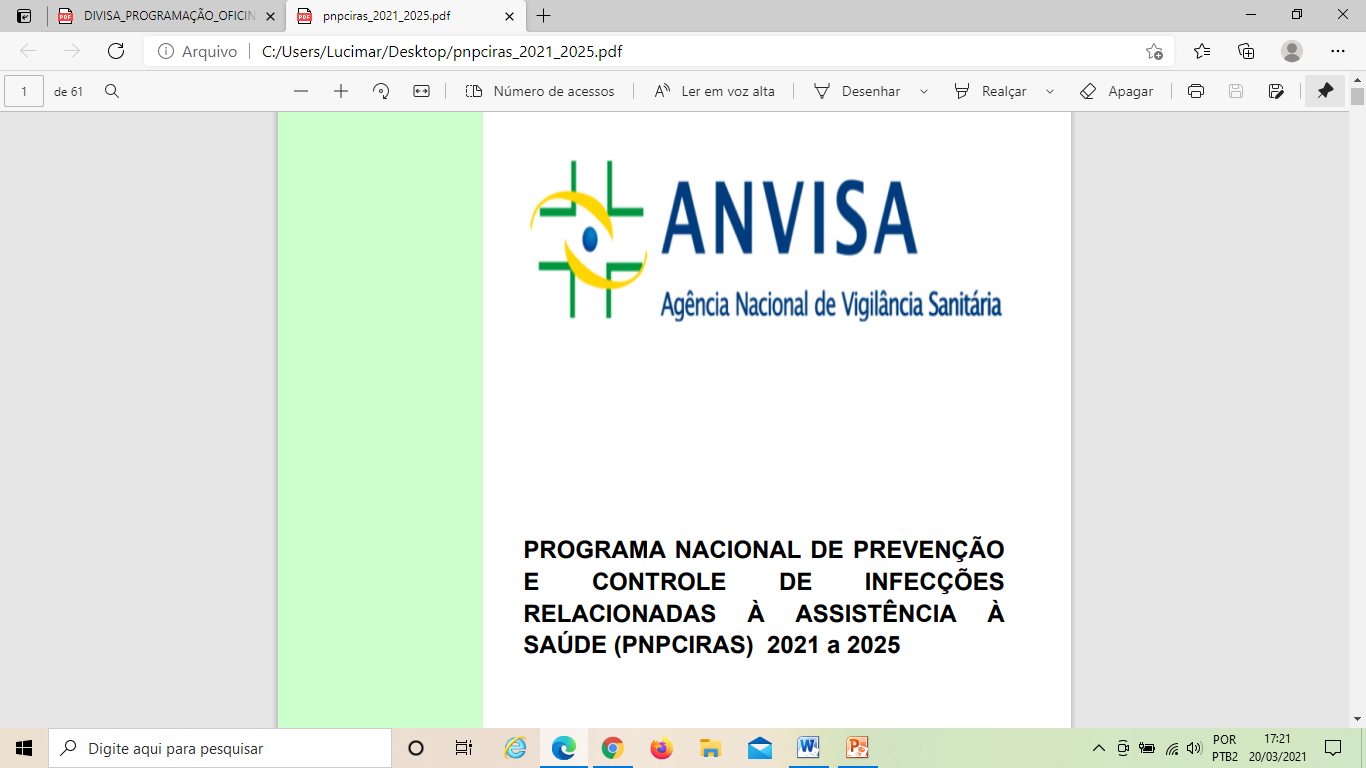 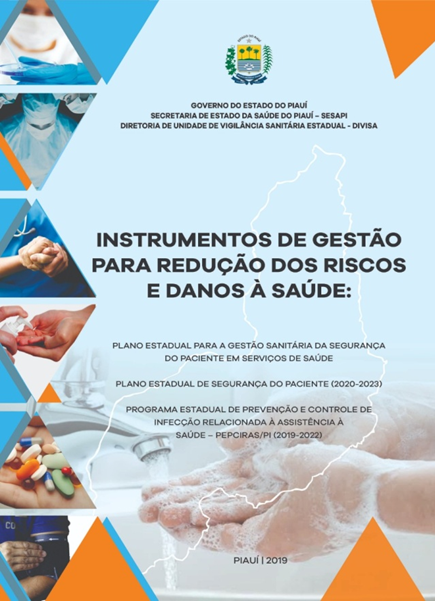 PROGRAMA ESTADUAL DE PREVENÇÃO E CONTROLE DE INFECÇÃO RELACIONADA À ASSISTENCIA À SAUDE – PEPCIRAS/PI
2019-2022
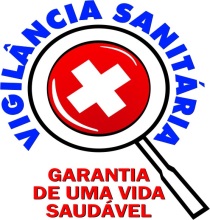 PEPCIRAS: 2019 - 2022
Objetivos Específicos 
Fortalecer o Sistema Nacional de Vigilância Epidemiológica das IRAS; 
Fomentar a redução, em âmbito estadual, das Infecções Relacionadas à Assistência à Saúde prioritárias (associadas a dispositivos invasivos e pós-cirúrgicas);
Contribuir para a prevenção e controle da disseminação da resistência antimicrobiana em serviços de saúde; 
 Investigar casos de surtos e agregados nos serviços de saúde;
Fortalecer o Programa Estadual de Prevenção e Controle de Infecção Relacionada à Assistência à Saúde – PEPCIRAS/PI 2019/2022.
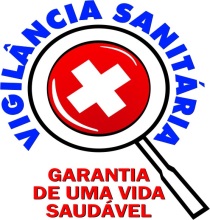 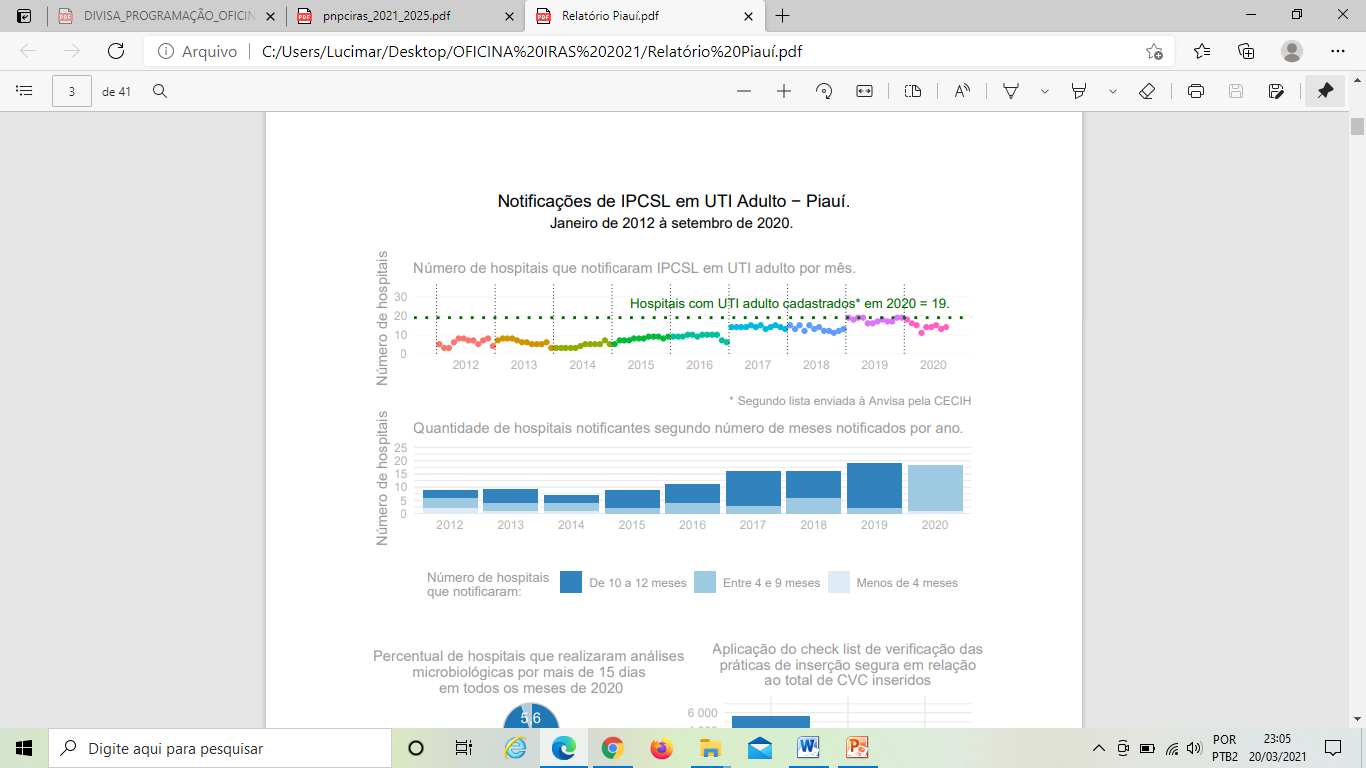 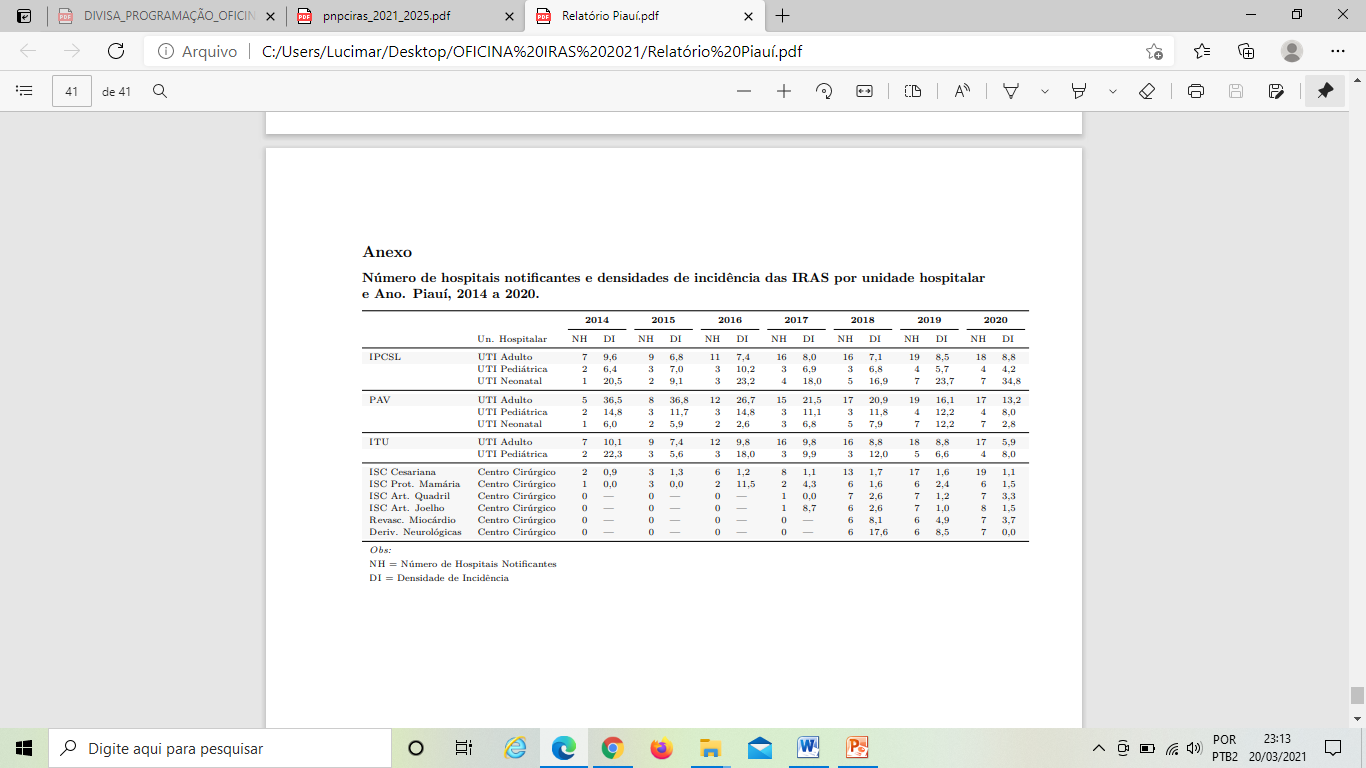 Hospitais notificantes  e densidade de Incidência das IRAS por unidade hospitalar
Obrigado pela atenção!
CANAIS DE COMUNICAÇÃO
Endereço: Rua 19 de Novembro, 1865, Bairro: Primavera, Teresina - Piauí
Fone: (86) 3216-3662 / 3216-3664  
Homepage: www.saude.pi.gov.br/divisa
SISVISA: www.sisvisa.pi.gov.br 
E-mail: visapiaui@yahoo.com.br
@vigilanciasanitaria_pi
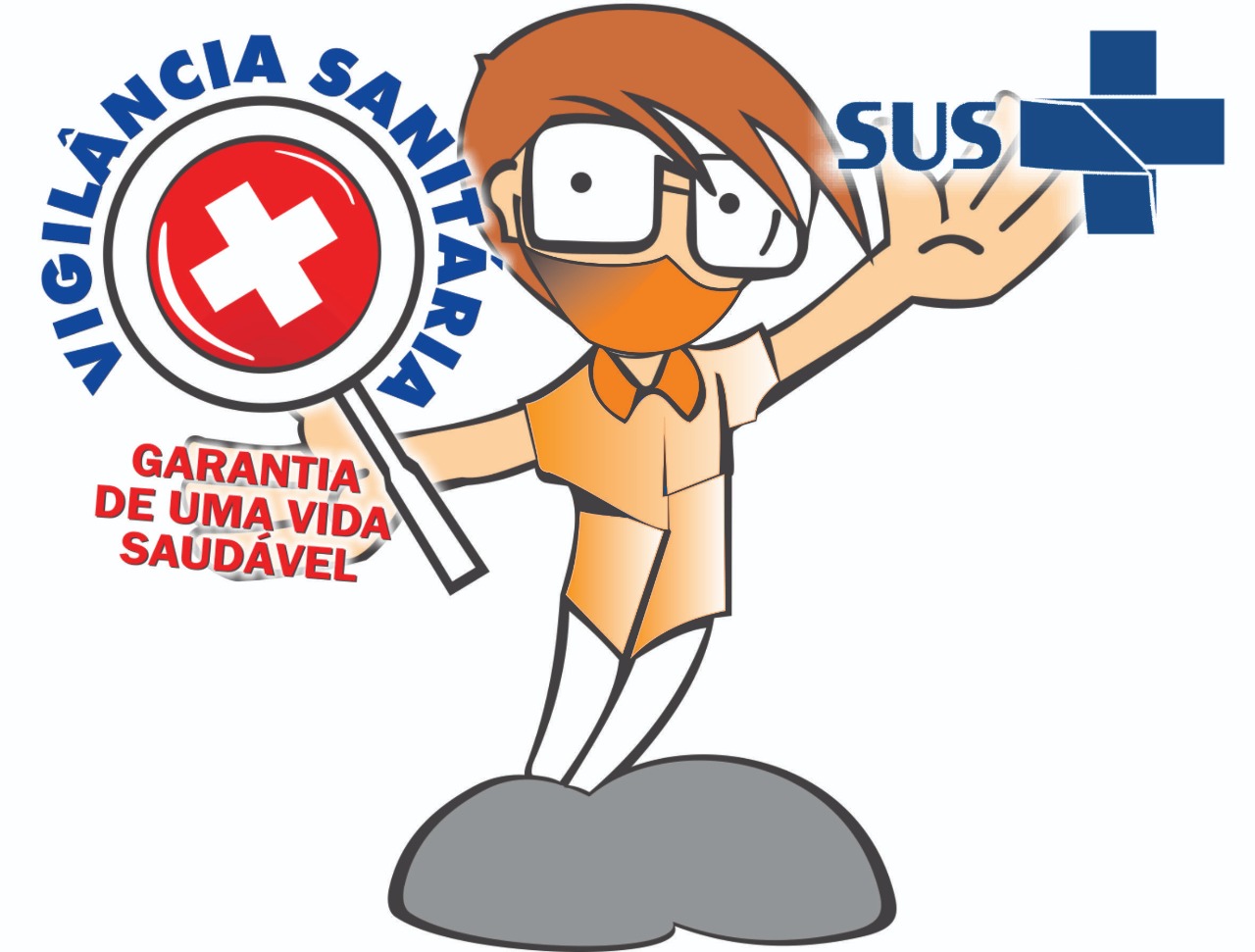 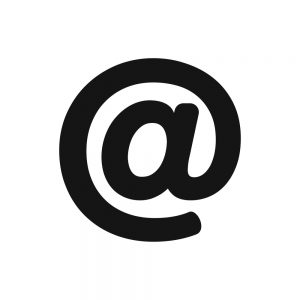 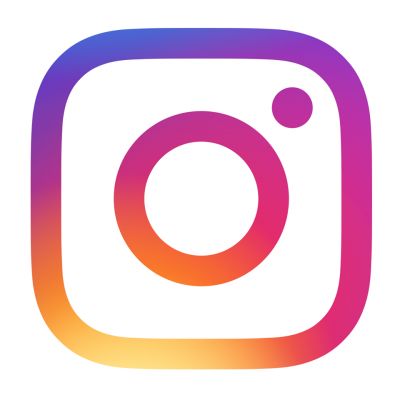 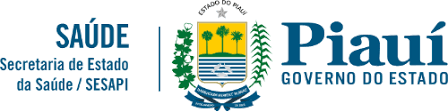